«Украшение Пасхальных яиц»
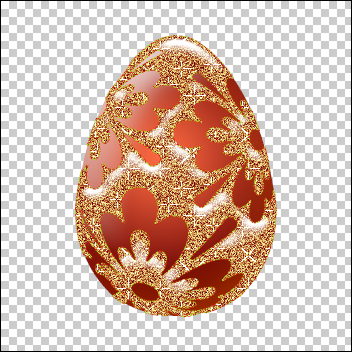 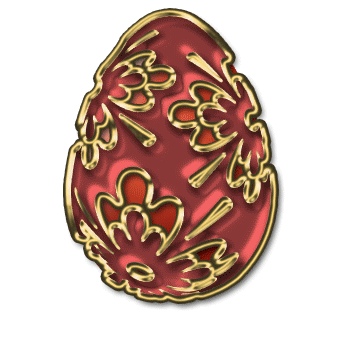 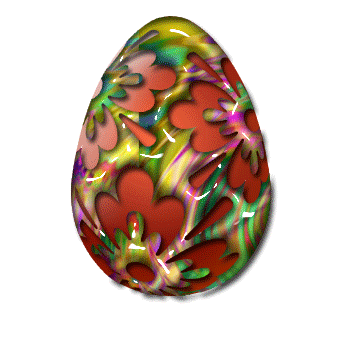 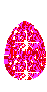 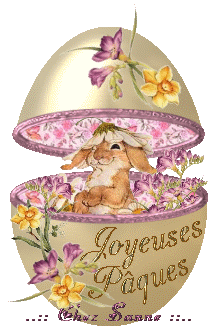 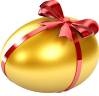 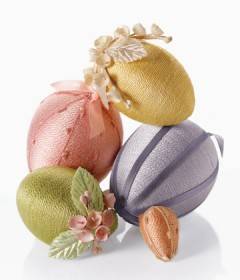 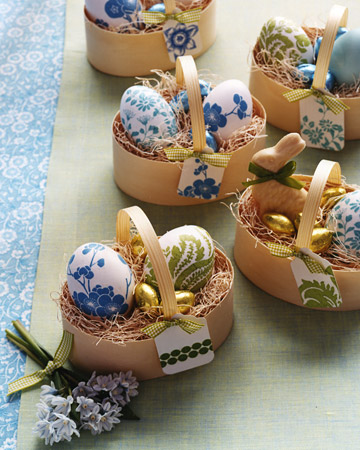 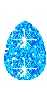 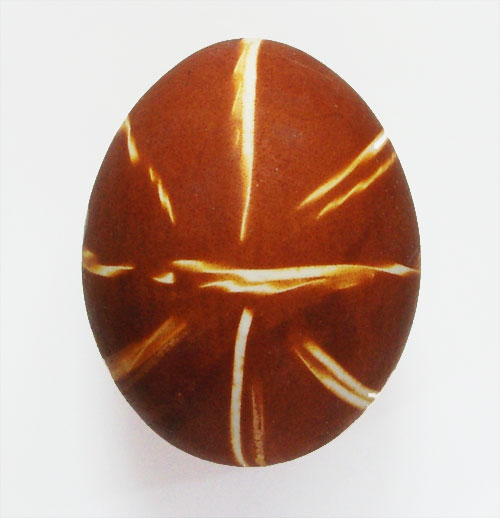 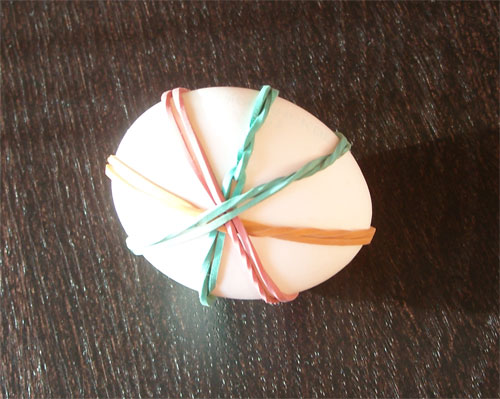 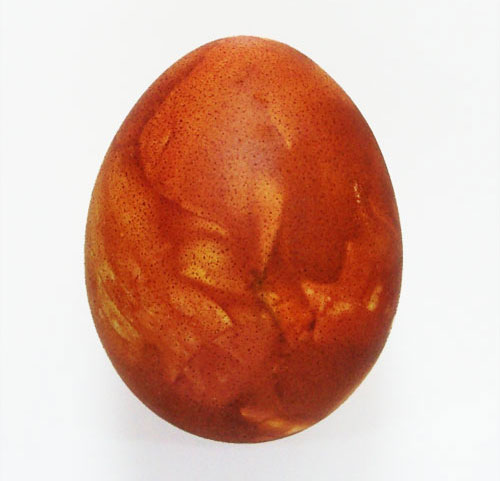 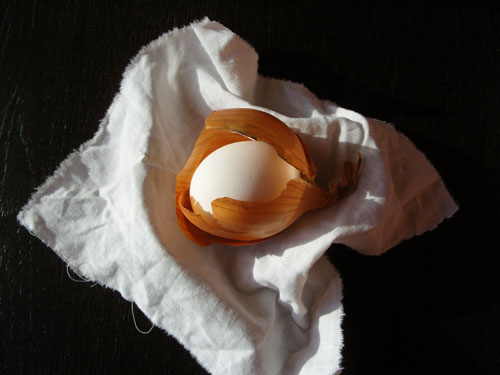 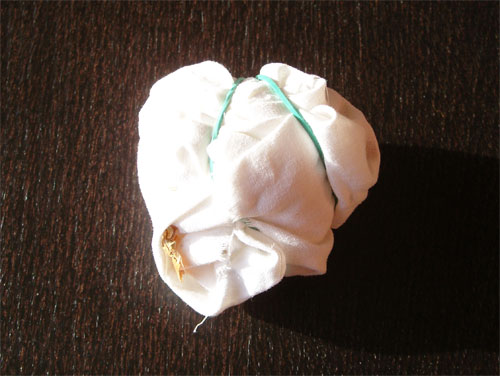 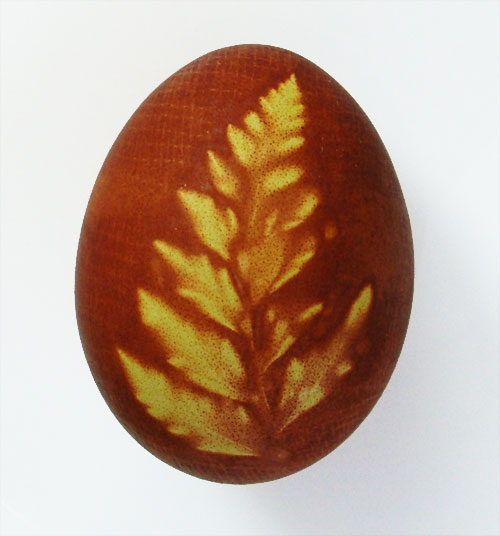 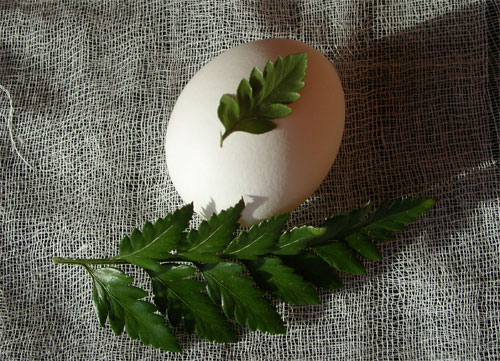 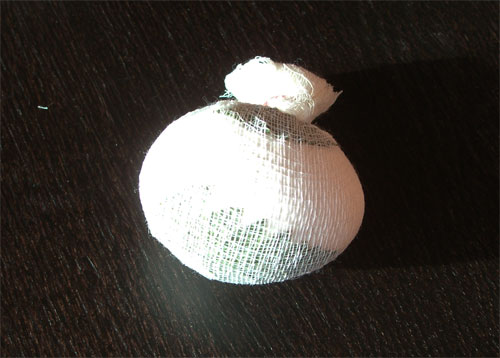 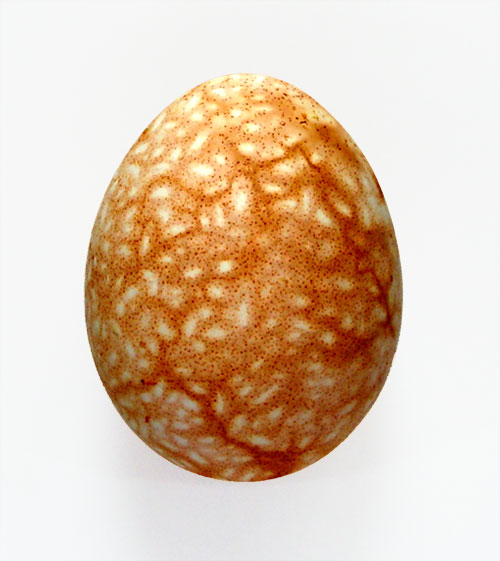 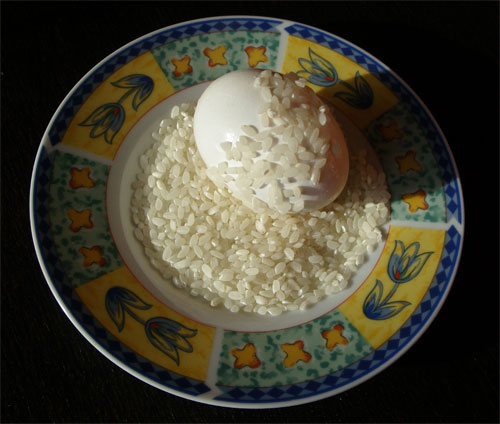 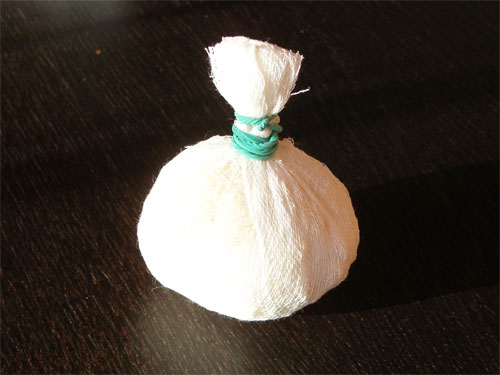 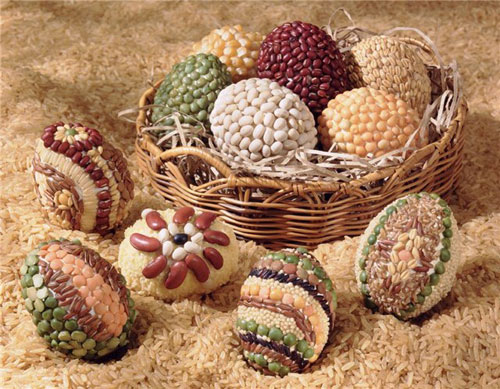 Рисунки для пасхальных яиц
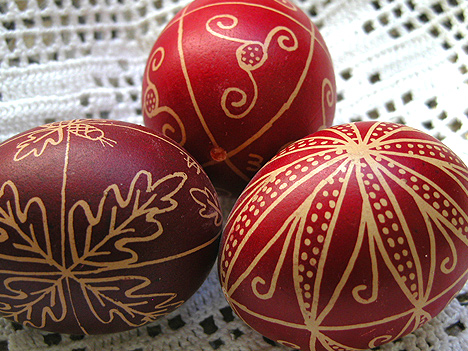 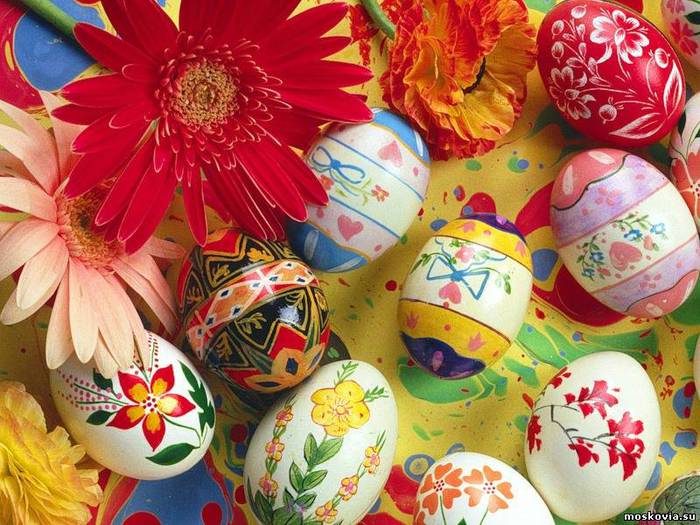 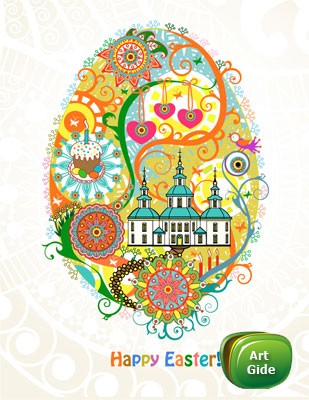 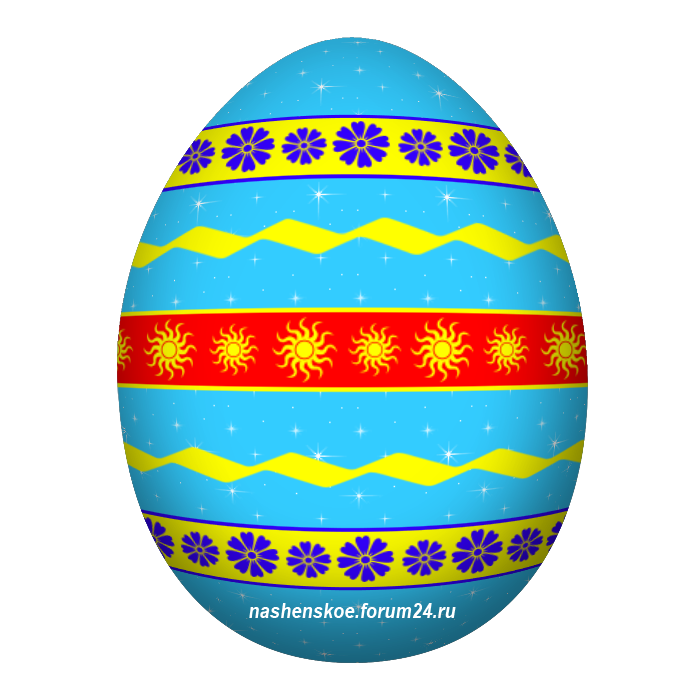 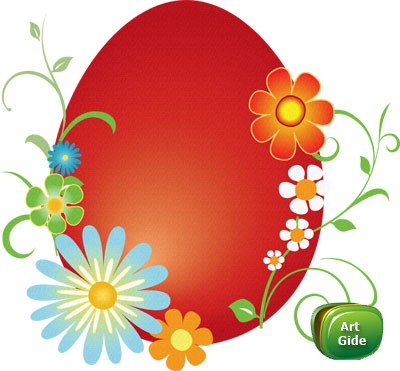 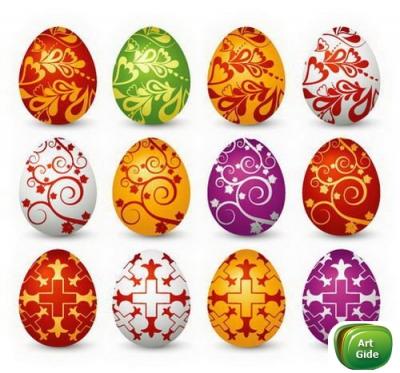 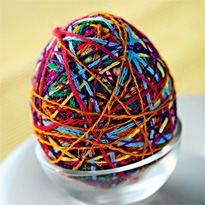 Яйцо в технике «Квилинг»
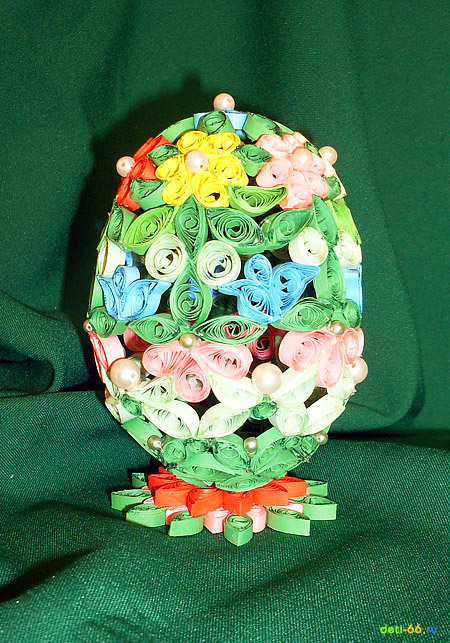 Яйцо из ниток
Яйцо – «заливное»
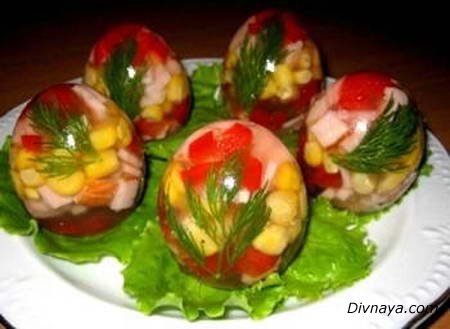 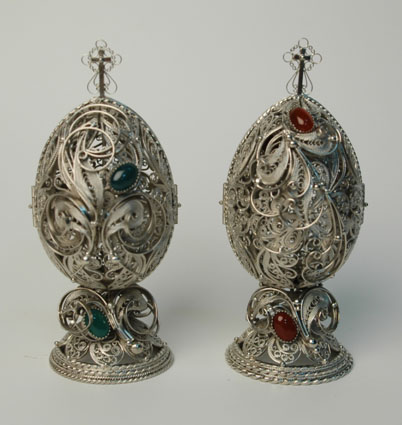 Яйца выполнены в технике «Финифть»
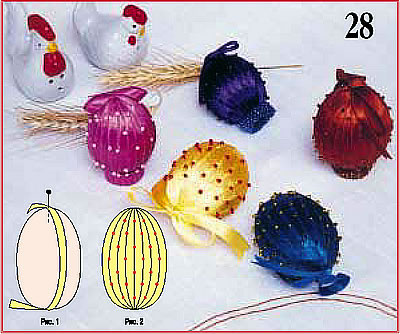 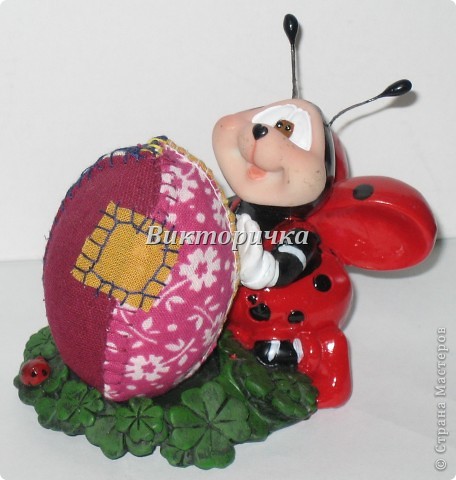 Яйца украшенные лентами, пайетками
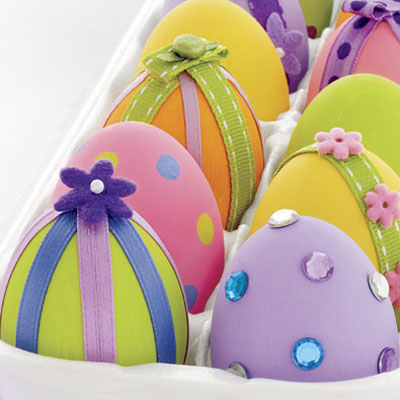 Сшитое яйцо
Пасхальные яйца из ткани
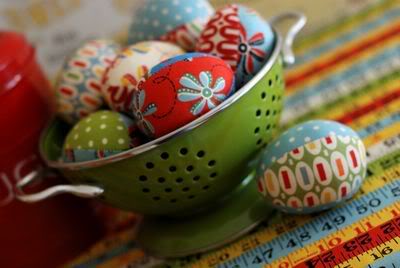 Украшаем нитками, лентами , бисером
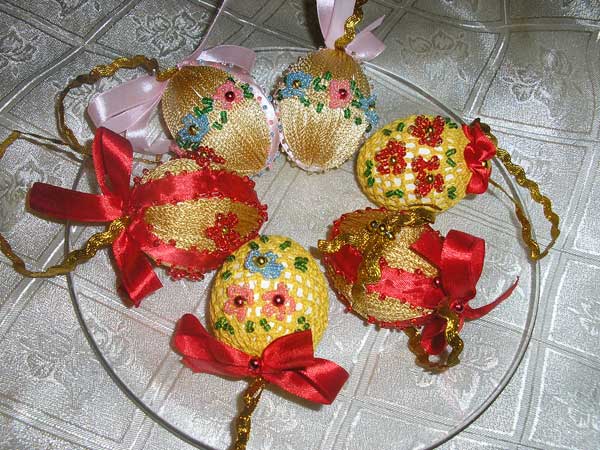 Декорируем кожаными лентами
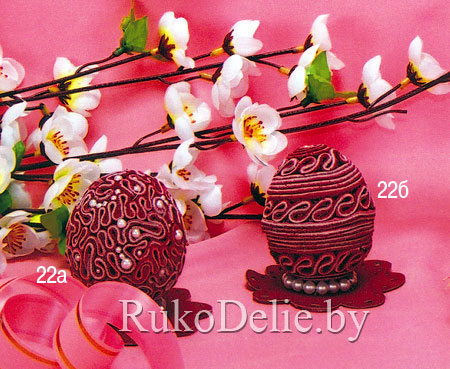 Оплетаем нитками
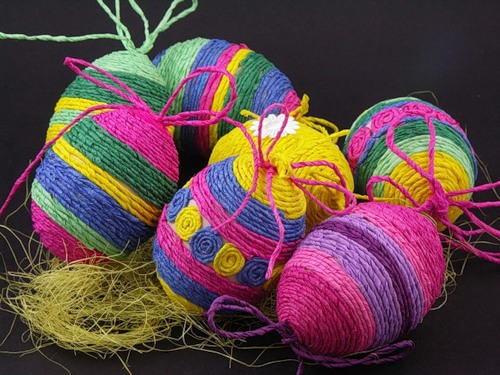 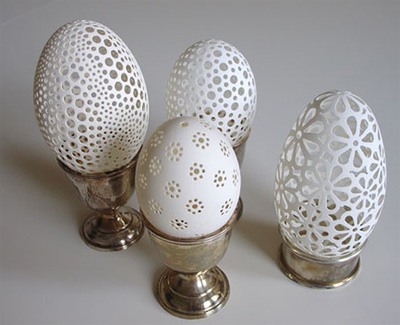 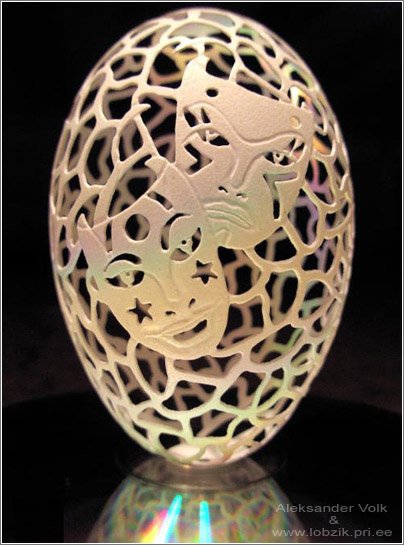 Бисероплетение
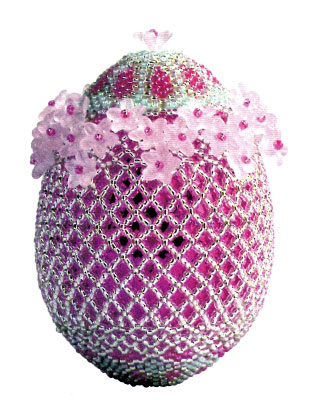 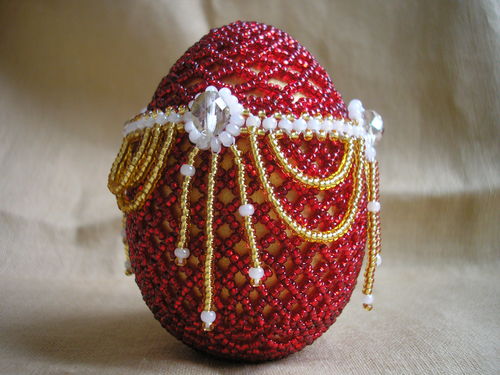 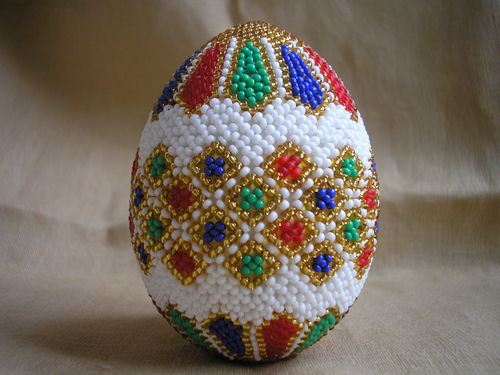 Украшение яиц 
в технике «Декупаж»
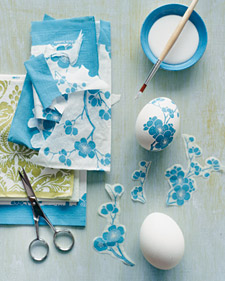 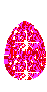 1. Подберите несколько видов бумажных салфеток (с мотивами на белом фоне).
2. Расположите вырезанные мотивы на яйце и приклейте разведенным клеем ПВА
3. Покройте яйца акриловым лаком
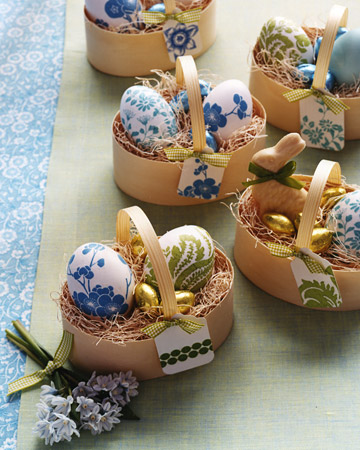 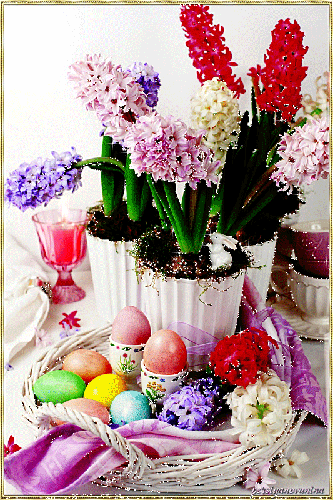 Спасибо за внимание!